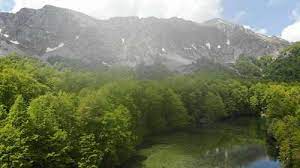 Animals in dangerin Greece
Δ 1
2020-2021
The brown bearVanessa, Rihanna, Serafeim
The brown bear is brown and it sometimes has black spots.
It is 2 metres long. It depends on the gender and the season but most of the times it is 2 metres.
It weighs 170-300 kilos.
It lives on the mountains.
It eats everything, especially honey, snails, fish, tortoises, ants.
The brown bear is endangered because people want to kill it for sport and because they are afraid of it. 
Fires also destroy the forests so bears  cannot find food.
Red deerVictor, Dinos, Yasheen
Male deer weighs 75-340 kilos and females 56-254 kilos.
It eats branches and tree leaves.
The dangers they face are illegal hunting, pollution and fires that destroy the natural habitat.
The wolfOrfeas, Blagi
The wolf eats meat.
It is one or two metres long.
The wolf is endangered because the forests get smaller and because humans hunt it.
Caretta-carettaArtemis, Fotini
The sea turtle caretta caretta lives in the Mediterranean Sea.
Its colours are yellow, brown and orange.
It weighs 300 kilos.
It is one metre long.
It eats fish.
It is endangered because many people walk over its eggs or babies by mistake. Another problem is pollution in the Mediterranean Sea: turtles eat plastic bags or bottles which they mistake for jellyfish.
Monachus-monachus sealJim, Angelos
The Mediterranean monk seal lives in the Mediterranean Sea and in the Atlantic Ocean along the coasts of Northwest Africa.
Adult males are black with a white belly and adult females are brown or grey.
The Mediterranean monk seal weighs 250-300 kilos and averages 2.4 metres in length.
Monk seals eat fish, octopus and squid.
The Mediterranean monk seal is in danger because humans hunt it for its oil and skin. Fishermen want to kill them because they cut fishing nets.
DolphinAnna, Vasiliki
The dolphin live in the Greek seas.
They are blue and white.
Dolphins weigh 130-170 kilos.
They are 1.5 metres.
Dolphins eat small fish and squids.
The dolphin is in danger because of fishing, sea pollution (dolphins eat plastic in the sea),  noise and because there isn’t enough food.